Chapter 10
The Importance of IDEAS: INNOVATION AND PRODUCTIVITY IN LATIN AMERICA
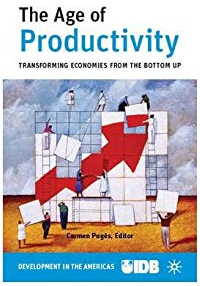 innovation
DEFINITION:  The implementation of a new or significantly improved product (good or service) or process, a new marketing method, or a new organizational method in business practices, workplace organization or external relations.
R & D  leads to the creation and adaptation of new ideas and technological applications
In-House Technological infrastructure  helps the use, identification, assimilation, adaptation, and exploitation of external of know-how						
											diminishes the impact of innovation on productivity
If not
Latin America distinctive features
Low level of expenditure and intensity of effort on R&D
Firms that invest on R & D
Europe25%		Colombia and Uruguay6%
Purchase of Capital Goods and Equipment
Latin America 50 to 80%	OECD Countries 10 to 30%
Even tough buying equipment and sophisticated machines can be an important step in catching up and advancing toward the technological frontier, the impact of P&D can be very limited if internal capabilities in R&D are absent.

GAIN TO THE ECONOMY THAT IS NOT SUSTAINABLE
Large firms have a higher propensity to invest in innovation  ECONOMIES OF SCALE
The propensity as well as its level to be involved and effort level are positively associated with the presence of public financing for innovation, formal protection of intellectual property, technological cooperation with others firms and laboratories and universities.
SOURCES OF FINANCING
1) INTERNAL SOURCES MORE  THAN 70%
2) COMERCIAL BANK FINANCING
3) PUBLIC FINANCING
Obstacles to investment in innovation
Inability of firms to wait for longs periods before recovering investments or realizing a positive return
Constraints in securing financing for innovation
Small size of the market
Shortage of qualified personnel (Human Capital)
Innovation outcomes
25 to 59 % of firms that invested obtained innovation outputs
More Innovation intensity also produce more innovation outputs
More concentrated in adaptive and incremental innovations over inventions
Overall picture
Neutral/Negative relationship between innovation and productivity 
	Possible explanations 1) Innovation brings changes in production, and this changes might costs temporarily  reduce productivity
					   2) Firms are better inclined to introduced process innovation in hard times when they are looking to compensate for a downturn by making production more efficient.
Overall picture
Innovations tends to be less radical and concentrated in nontechnology-based innovations 
Time Horizons are longer for: 1)Learning 2)Adjustments that leads to a visible effect in productivity 3) Recovery of Investment
Latin Americans firms are heavily involved in innovation, but not  R & D.


	ARE MOVED BY SHORT-TERM CONCERNS
	invest in innovation mostly in the form of technology/know-how embedded in capital goods
R & d
Investments on R & D grew consistently in % of GDP in the advanced economies (2.2%); they stagnated in Latin America in a low rate (0.6%).
Concentrated in the public sector (60%), while in the OECD countries is only 36% on average.
Human Capital  Latin American 1/1000 not even (researchers/population)
                            OECD 7/1000
Innovation policies
1st Relied in universities and researchers centers
2nd Agencies who run innovation founds
3rd Selection of few industries to receive special support and attention
Conclusion
Serious deficit of investment in R & D and innovation exists in the region  R & D and innovation have been the 2 of the main engines of economic growth and better living standards.
The main channel for innovation and technological progress in the region is the adaptation of imported knowledge, while the absorptive capacity needed to take full advantage of technology transfer is often lacking.
Latin American economies face numerous and diverse challenges in building effective growth strategies.
It would be surprising if Latin American manage to raise productivity growth without focusing in science, technology, and innovations.